SUNUMDA DİKKAT EDİLECEKLER
Bu sunum formatı örnek olması adına hazırlanmıştır. 

Sunum süreniz 4 dk’dır. Bu sürenin altında veya üzerinde kalmamaya dikkat ediniz. 

Metin yazımında “.....yaptım.”. “ Ben.......”, “.......çalışmamda....” gibi birinci tekil şahıs kullanılmamalıdır. Sade, anlaşılır ve resmi bir dil kullanılmalıdır.
Bu slaytı sunum öncesi siliniz
Sunum Düzeni - 1
Başlıklardaki yazı karakterlerinin büyüklüğü en fazla 32 punto olmalıdır. 

Birinci düzey maddeler için en fazla 28 punto, ikinci düzey maddeler için en fazla 24 punto, üçüncü düzey maddeler için en fazla 20 punto kullanılmalıdır (şekil ve tablolar hariç). 

Kaynakça için 11-12 punto kullanılmalıdır.

Bir slaytta en fazla 60 sözcük yer almalıdır.

Görsel içermeyen slaytlarda en fazla 6 adet madde kullanılmalıdır.
Bu slaytı sunum öncesi siliniz
Sunum Düzeni - 2
Başlıklar açık ve net olmalı, tek bir satırı geçmemelidir.

Slayt içerikleri iki yana yaslanmamalı, sola yaslı olarak kullanılmalıdır.

Yazımda Calibri, Times New Roman, veya Ariel fontları değişik konumlarda kullanılabilir.
Bu slaytı sunum öncesi siliniz
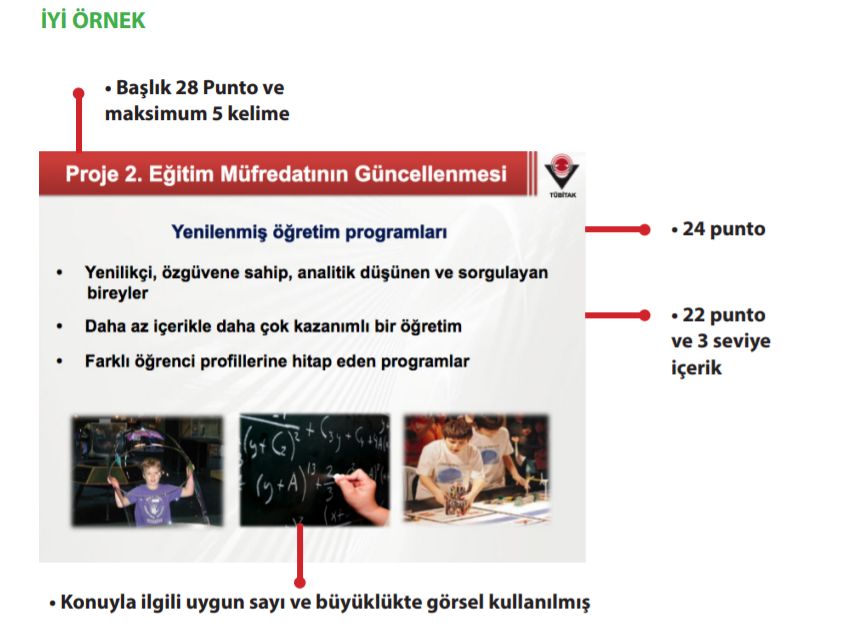 Bu slaytı sunum öncesi siliniz
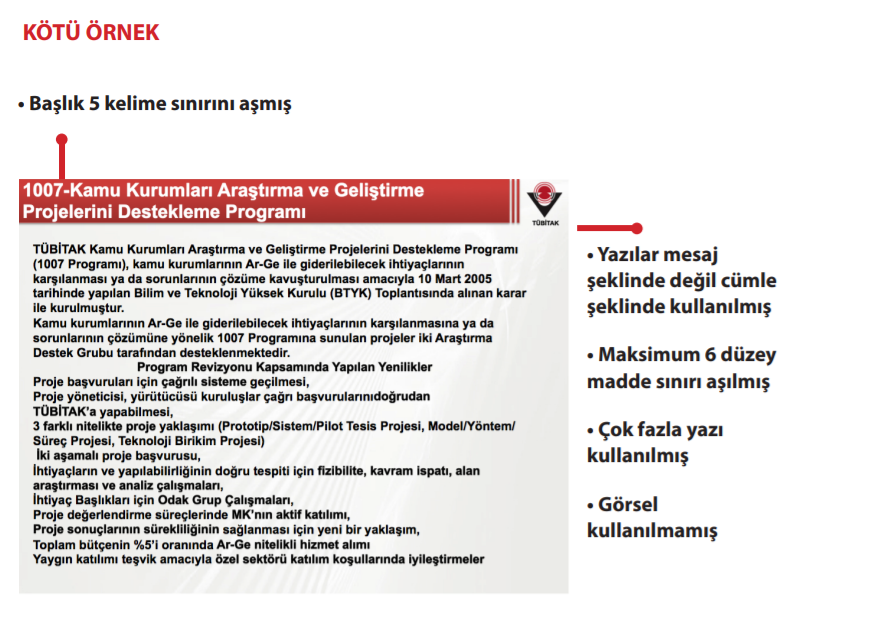 Bu slaytı sunum öncesi siliniz
Sık Yapılan Hatalar
Ekrandan ya da elinizdeki notlardan okumak.

Gereksiz uzun, yazı ve görsellerle dolu slayt kullanmak.

Süreye dikkat etmemek

Konunun dışına çıkmak

Slaytlara söyleyeceklerinizi birebir kopyalamak

Bilgi yoğun slaytları 10 sn’den az süre boyunca göstermek
Bu slaytı sunum öncesi siliniz
FTR8002 Bitirme Projesi II Proje Sunumu
Öğrencinin AdıÖğrenci Numarası«Proje Başlığı»
Danışman: Ünvanı Adı Soyadı
Yürütücüler
Çalışmadaki sorumlu araştırmacı ve yardımcı araştırmacılar bilgisi burada verilir.
8
Giriş
Bu bölümde, ana hatlarıyla çalışmanın gerekliliğini ortaya koyan, çalışmanın amacına ve hipotezine yönlendirecek kısa ve öz literatür bilgisi verilmelidir.
9
Amaç ve Hipotez
Çalışmanın amacı ve hipotez/hipotezler bu bölümde verilir.
10
Gereç ve Yöntem
Kullanılacak araç-gereç, madde-malzeme, teknik uygulama esasları ve koşullar, dikkat edilecek hususlar, örneklem alma, istatistiksel yöntem vb. çalışma yöntemi hakkında kaynak gösterilerek detaylı bilgi verilir.

Çalışmanın başlangıç ve bitiş tarihi, örneklem büyüklüğü, örneklemin yaş ve cinsiyet dağılımı, dahil edilme ve dışlanma kriterleri, veri elde etme biçimi, çalışma gruplarının tanımı belirtilmelidir.

Çalışmada örneklem büyüklüğü nasıl belirlendi, güç analizi yapıldı mı? Bunların bilgisi verilmelidir.  

Çalışmada kullanılacak istatistiksel yöntem belirtilmelidir. 

Uygun ise çalışmanın akışı şema halinde gösterilmelidir. Yöntemlere kaynak gösterilmelidir. Fotoğraflar, resimler ve şemalar ile zenginleştirilmelidir.
11
Gereç ve Yöntem - 2
Etik kurul onay numarası, etik kurul alınan kurum ismiyle beraber burada verilir. (Xxx Ünv. Xxx …. Etik Kurulu) 

Araştırmanın yapıldığı kurum bilgisi burada verilir.

Destek vere kuruluş/kurum bilgisi varsa verilmelidir.
12
Bulgular
Çalışmanın verilerinden elde edilen bulgular burada verilir.

Grafik, tablo vb.’den yararlanılır. Ancak tablo veya şekillerle verilenlerin yazı ile tekrarı yapılmamalıdır.

Bu bölümde başka kaynaklardan bilgi aktarılmaz, başka kaynaklara ait veri, şekil, tablo vb.’lerine yer verilmez, sadece proje çalışmasında elde edilen veriler hedefler doğrultusunda bütünlük sağlanarak sunulur. 

Verilerin amaca uygun istatistik yöntemlerle değerlendirilmesi gereklidir.
13
Tartışma
Bu bölümde bulgular, amaç doğrultusunda diğer çalışmaların bulgularıyla karşılaştırılır, benzerlik ve aykırılıklar yorumlanır, açıklık getirilemeyen noktalar belirtilir.

Spekülatif yorumlardan kaçınılmalıdır. 

Bu bölümde çalışmanın bilime nasıl bir katkıda bulunduğu mutlaka belirtilmeli, çalışmanın özgün kısımları vurgulanmalıdır. 

Bu bölümde, projeden elde edilen sonuçlar, olabildiğince açık ve öz olarak yazılmalıdır. Varılan sonuçlar ve öneriler maddeler halinde yazılabilir. 

Gelecekteki araştırmalar için yeni alanlar önerilebilir.
14
Limitasyonlar
Limitasyonu olmayan çalışma yoktur.

Çalışmanın tasarımı ve metodolojisiyle ilgili kısıtlamalara yer verilmelidir.
15
Sonuç ve Öneriler
Sonuç bölümünde sunumun kapanışı yapılarak çalışmanın içeriği ve önemi bütüncül bir şekilde özetlenir. 

Bu bölümde, projede ulaşılan yargının altı çizilerek verilmek istenen mesaj belirtilir.
16
Kaynaklar
Kullanılan kaynakların sıralı olarak listelendiği bölümdür. Kişi, kaynakların tam olarak verilmesinden ve doğruluğundan sorumludur. Sunum içerisinde verilen her kaynak bu bölümde mutlaka sıralanmalıdır. Kaynaklar bölümünde yer alan kaynakların hepsine tez içinde değinilmelidir. Kaynaklar sıra numarasıyla verilir.

Her kaynağın yazar adı, başlığı, kitap ya da dergi adı, sayfası ve basım yılı belirtilmelidir. 

Örnek kaynak yazımı
Kelly M, Darrah J. Aquatic exercise for children with cerebral palsy. Dev Med Child Neurol. 2005;47(12):838-42.
17
Teşekkürler!